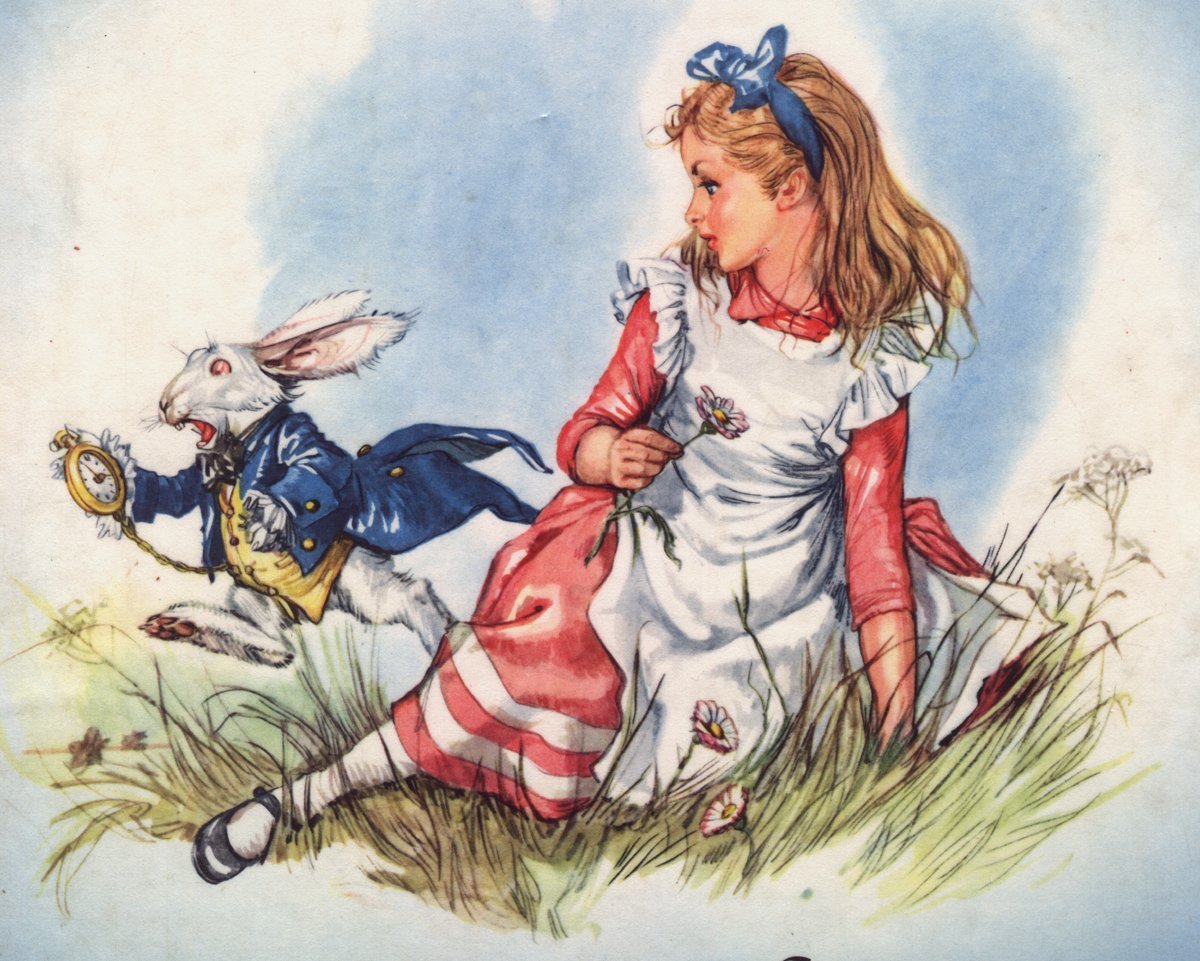 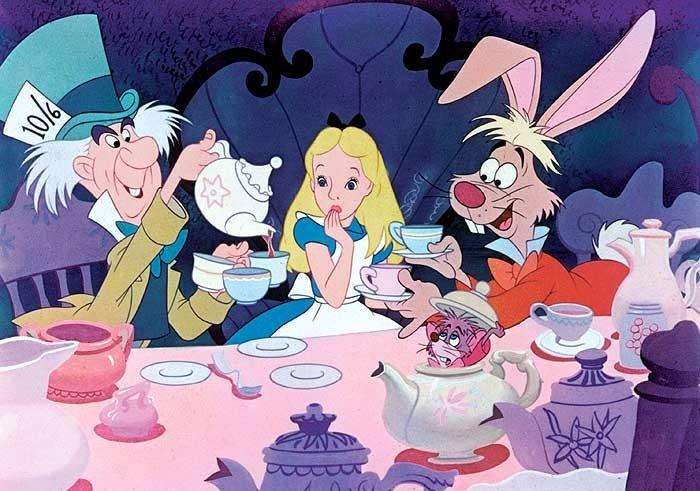 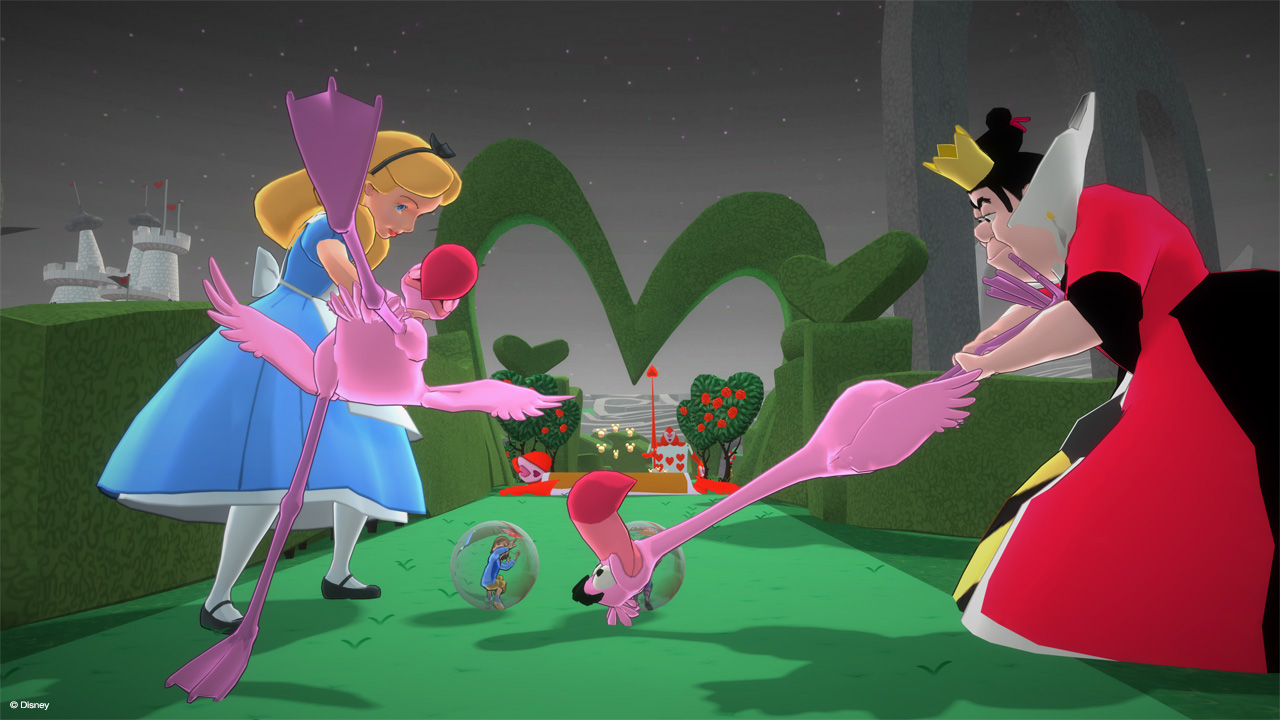 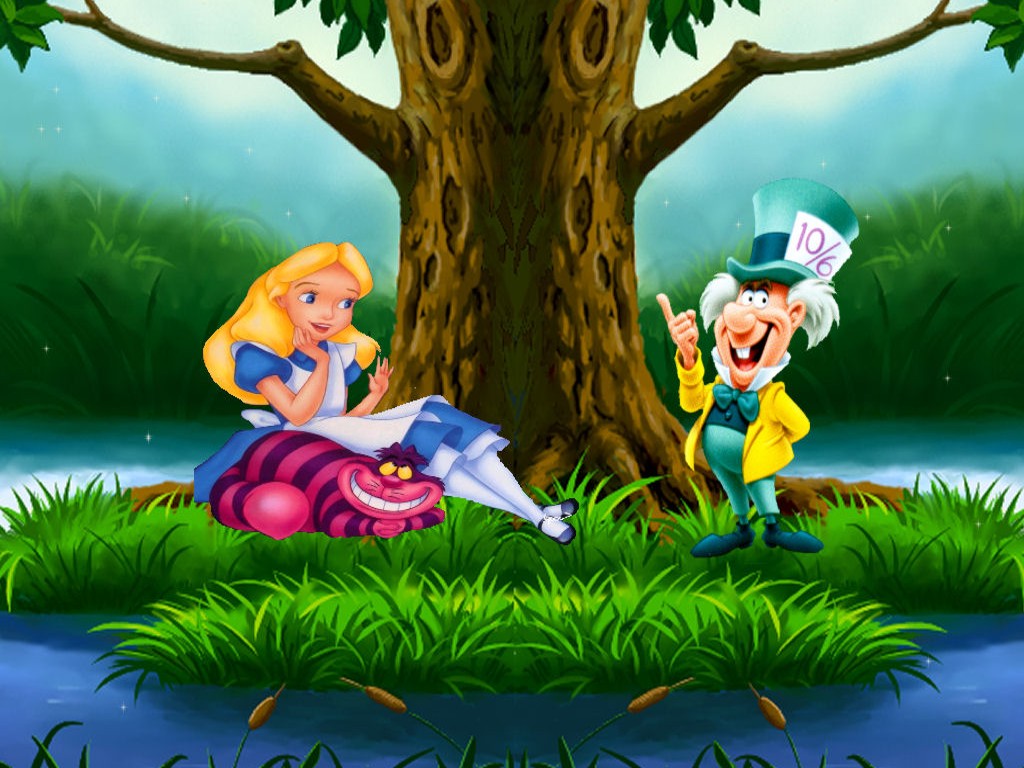 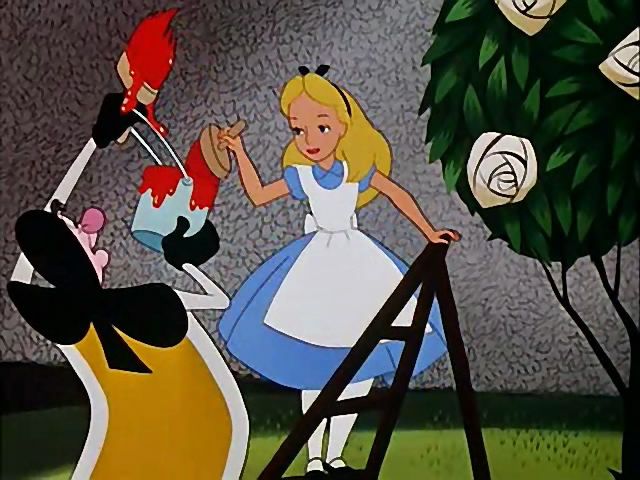 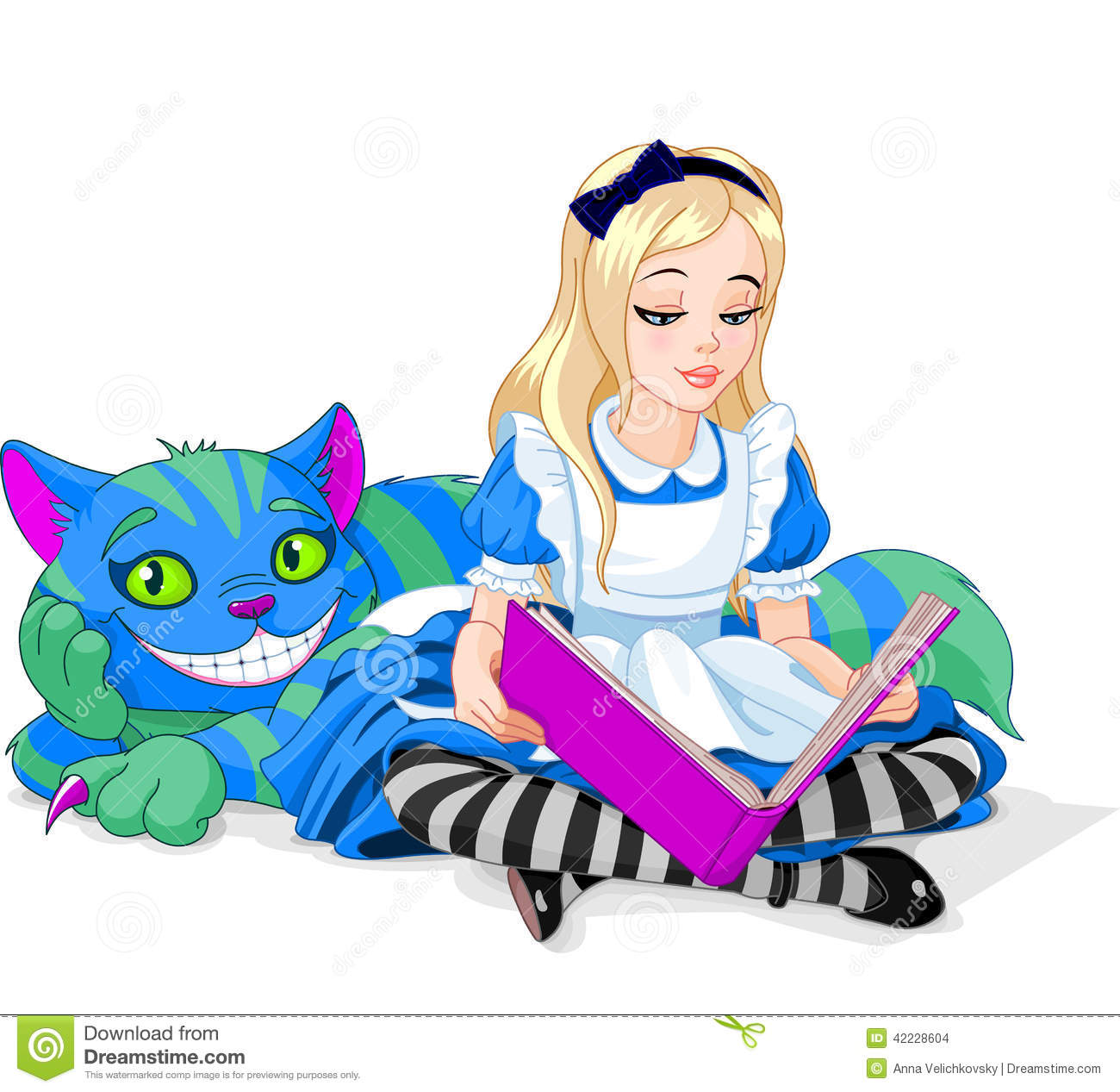 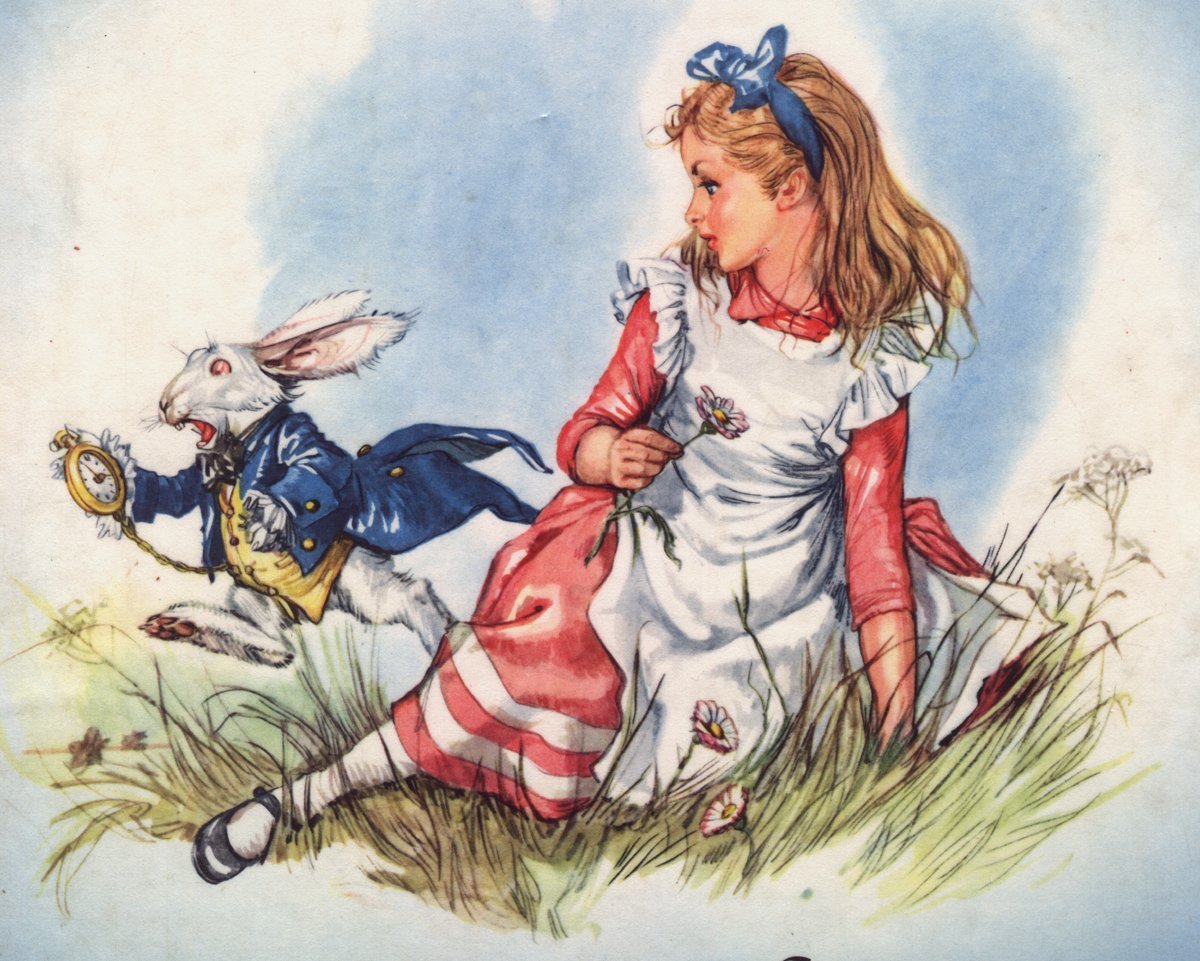 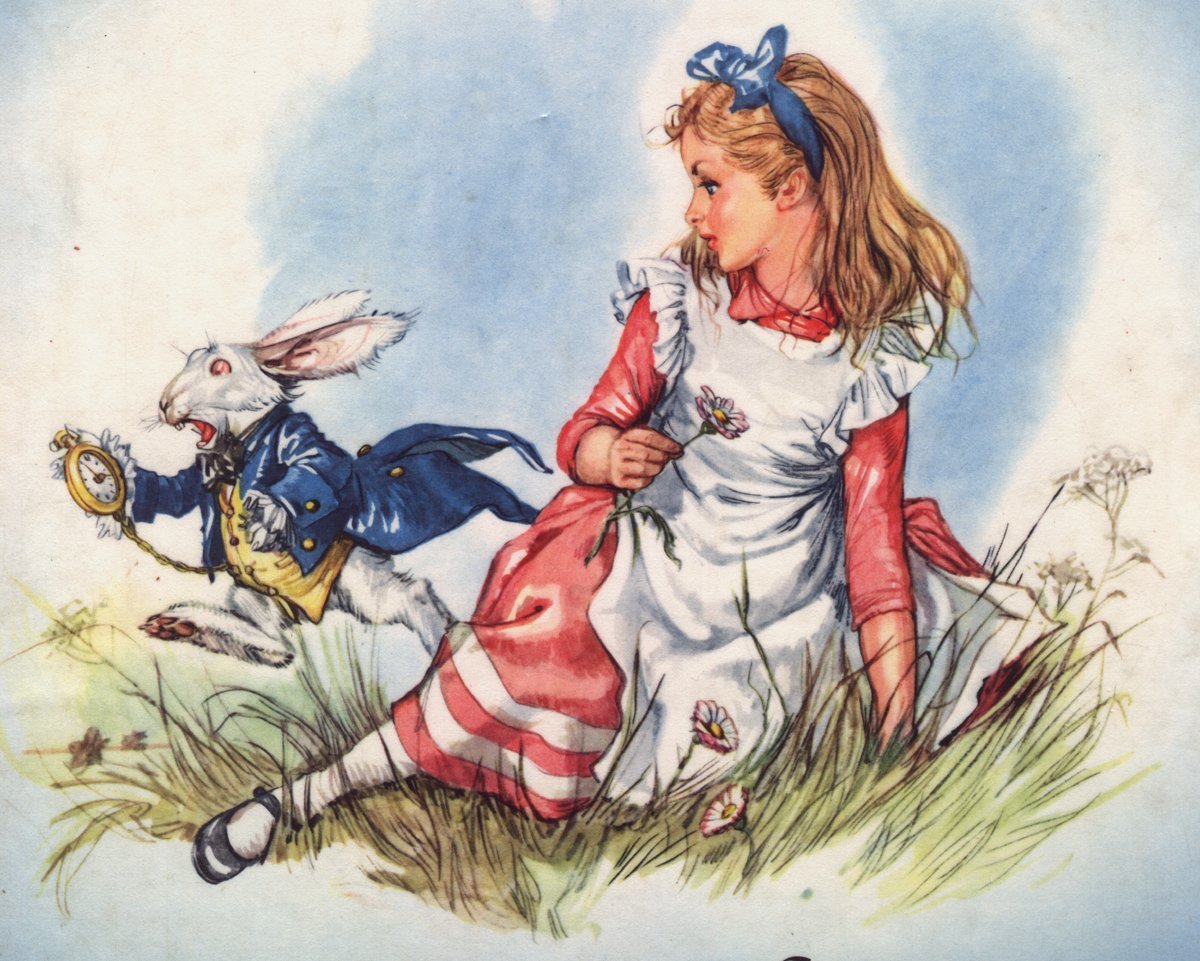 W
H
A
T

I
S
ALICE’S DAY LIKE?
WHERE DO YOU WANT TO COME?
WHERE SHOULD I GO?
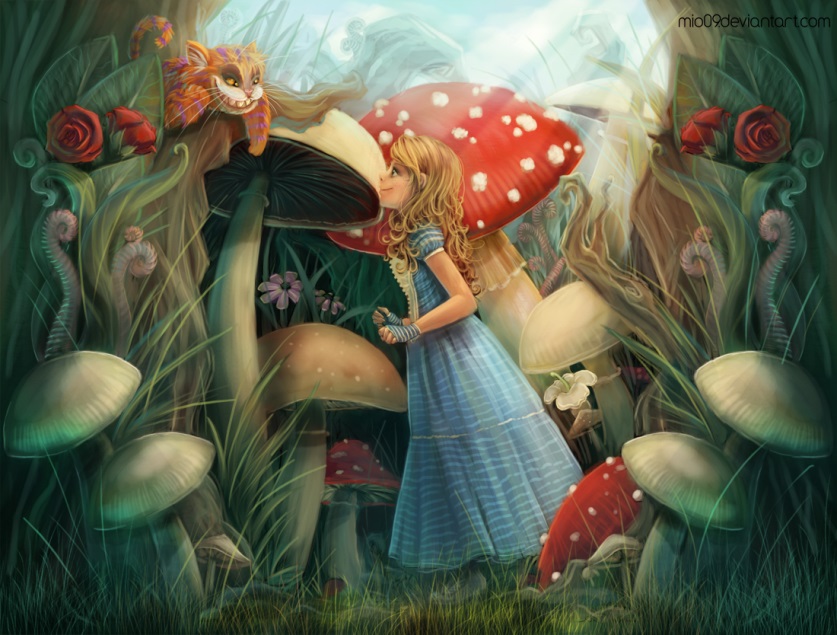 I DON’T KNOW
THEN THAT DOESN’T MATTER WHERE TO GO
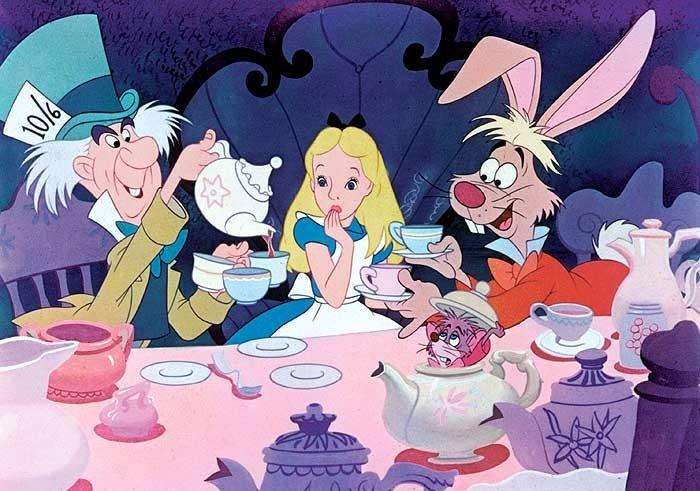 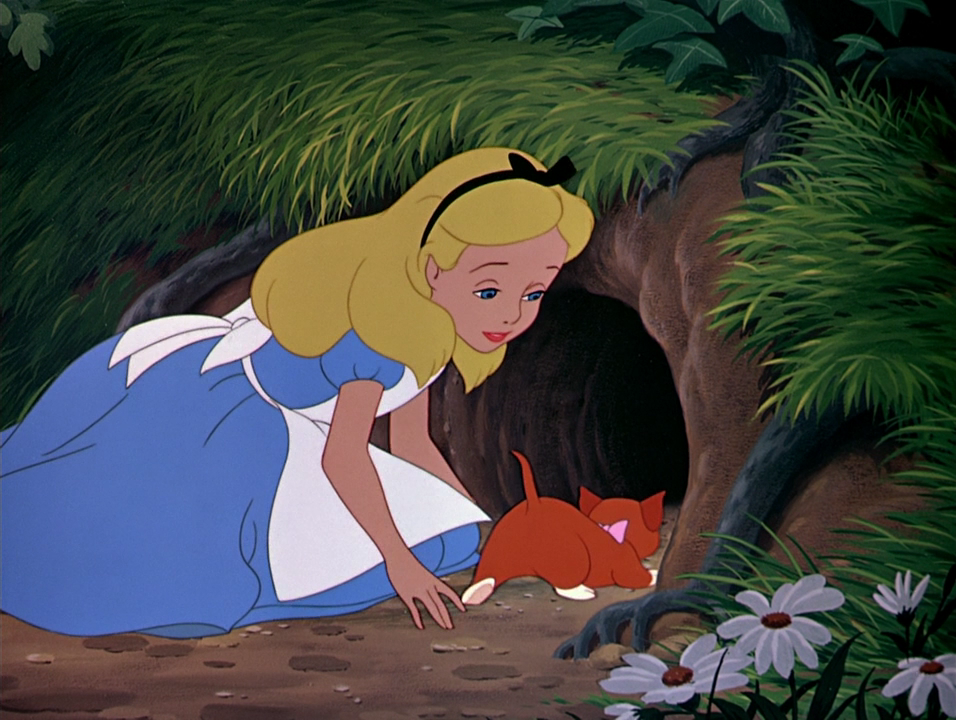 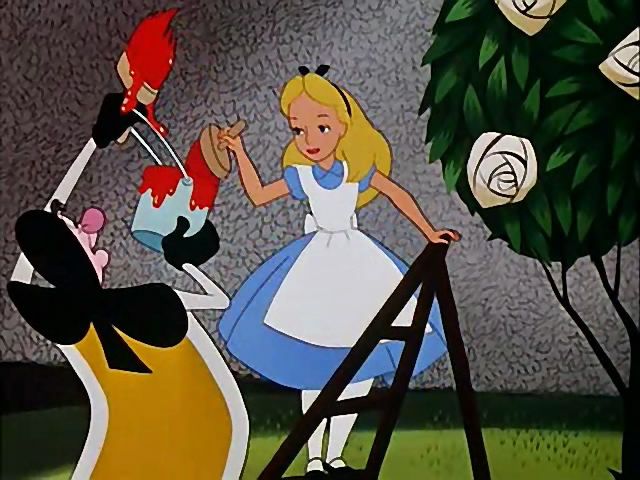 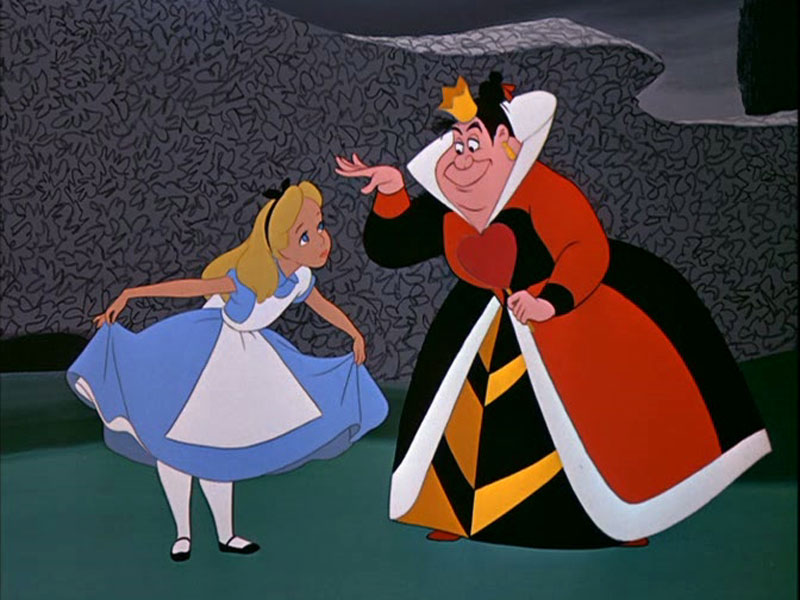 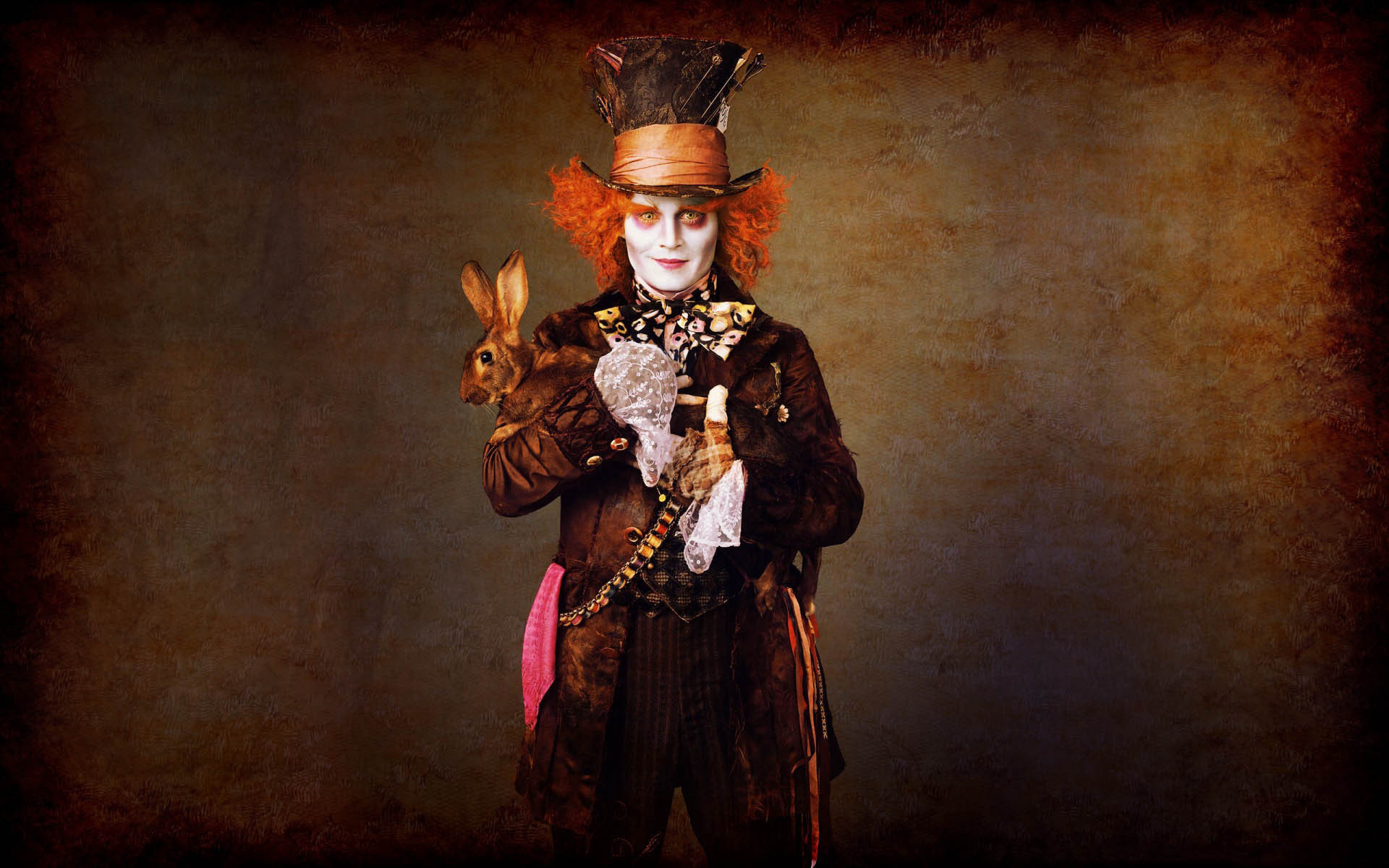 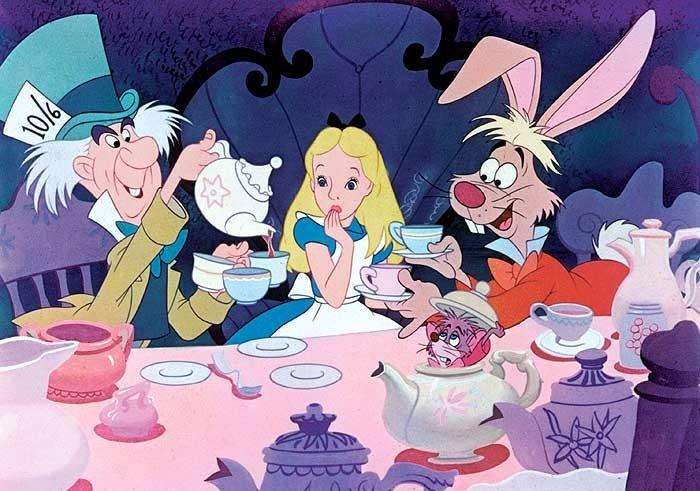 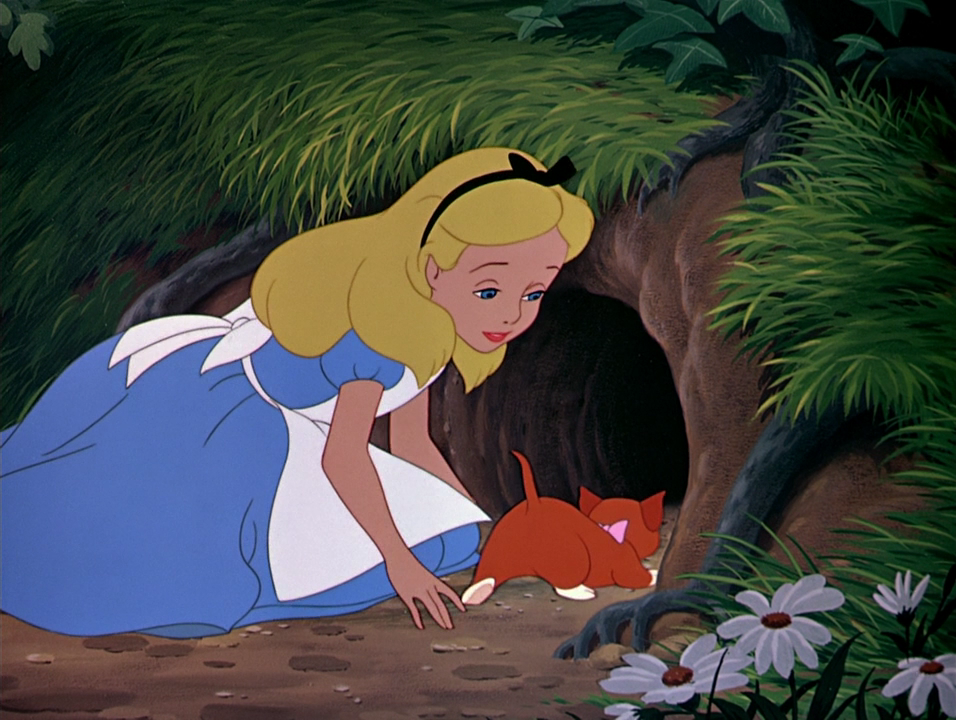 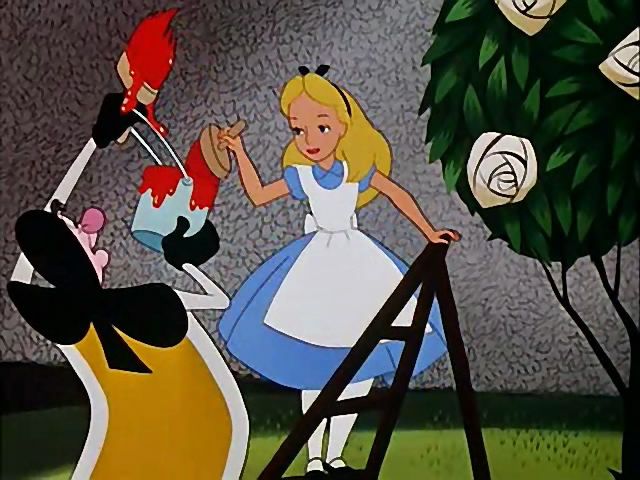 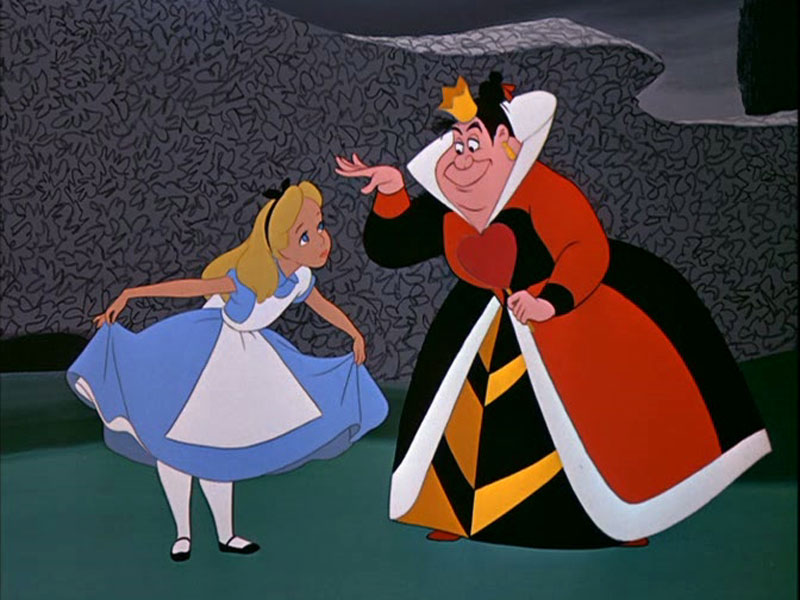 A ………
L ………
I ………
C ……...
E’ ……...
S ………

D ………
A ………
Y ………
WHAT  DOES  ALICE  LIKE?








WHAT  DOESN’T  ALICE  LIKE?
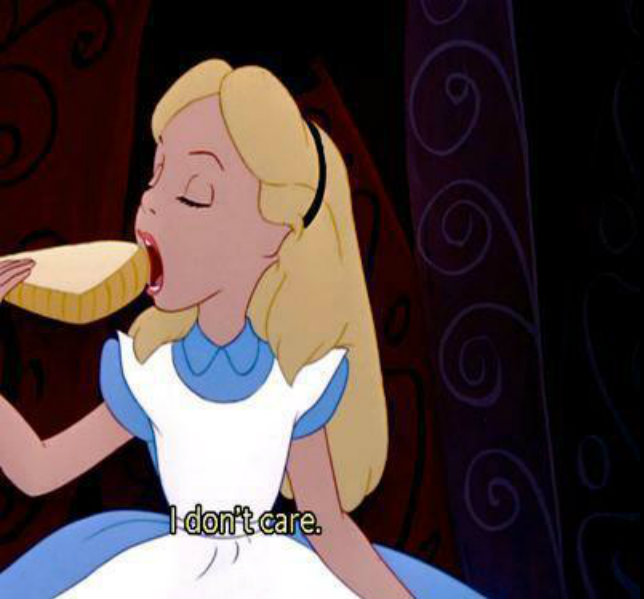 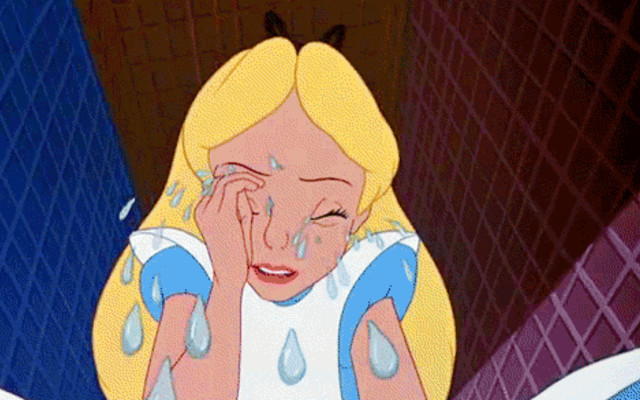 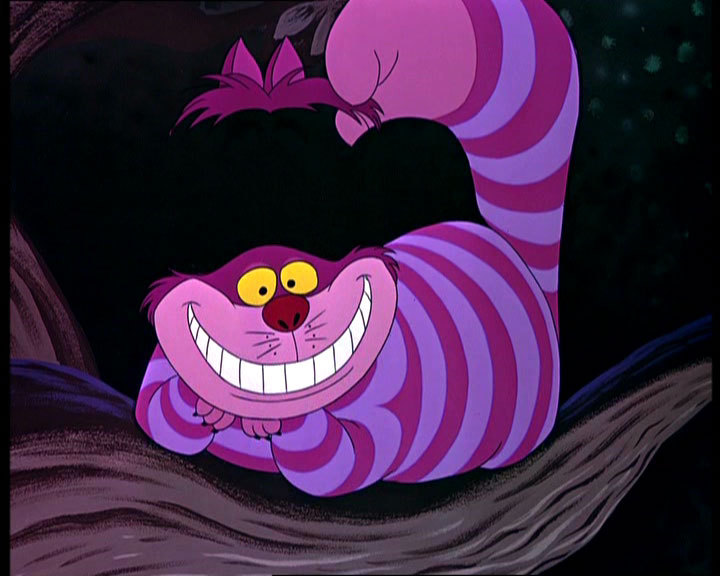 MAKE  THE  SENTENCES
SHE DON’T GO TO SCHOOL ON SUNDAY.


THEY  DRINKS COFFEE IN THE MORNING.


THE CAT  EAT MICE AND DRINK MILK.


DO YOUR SISTER HAVE BREAKFAST EARLY?


DOES YOU LIKE TO READ BOOKS?
SHE DON’T GO TO SCHOOL ON SUNDAY.
 SHE DOESN’T GO TO SCHOOL ON SUNDAY.

THEY  DRINKS COFFEE IN THE MORNING.


THE CAT  EAT MICE AND DRINK MILK.


DO YOUR SISTER HAVE BREAKFAST EARLY?


DOES YOU LIKE TO READ BOOKS?
SHE DON’T GO TO SCHOOL ON SUNDAY.
 SHE DOESN’T GO TO SCHOOL ON SUNDAY.

THEY  DRINKS COFFEE IN THE MORNING.
THEY DRINK COFFEE IN THE MORNING.

THE CAT  EAT MICE AND DRINK MILK.


DO YOUR SISTER HAVE BREAKFAST EARLY?


DOES YOU LIKE TO READ BOOKS?
SHE DON’T GO TO SCHOOL ON SUNDAY.
 SHE DOESN’T GO TO SCHOOL ON SUNDAY.

THEY  DRINKS COFFEE IN THE MORNING.
THEY DRINK COFFEE IN THE MORNING.

THE CAT  EAT MICE AND DRINK MILK.
THE CAT EATS MICE AND DRINKS MILK.

DO YOUR SISTER HAVE BREAKFAST EARLY?


DOES YOU LIKE TO READ BOOKS?
SHE DON’T GO TO SCHOOL ON SUNDAY.
 SHE DOESN’T GO TO SCHOOL ON SUNDAY.

THEY  DRINKS COFFEE IN THE MORNING.
THEY DRINK COFFEE IN THE MORNING.

THE CAT  EAT MICE AND DRINK MILK.
THE CAT EATS MICE AND DRINKS MILK.

DO YOUR SISTER HAVE BREAKFAST EARLY?
DOES YOUR SISTER HAVE BREAKFAST EARLY?

DOES YOU LIKE TO READ BOOKS?
SHE DON’T GO TO SCHOOL ON SUNDAY.
 SHE DOESN’T GO TO SCHOOL ON SUNDAY.

THEY  DRINKS COFFEE IN THE MORNING.
THEY DRINK COFFEE IN THE MORNING.

THE CAT  EAT MICE AND DRINK MILK.
THE CAT EATS MICE AND DRINKS MILK.

DO YOUR SISTER HAVE BREAKFAST EARLY?
DOES YOUR SISTER HAVE BREAKFAST EARLY?

DOES YOU LIKE TO READ BOOKS?
DO YOU LIKE TO READ BOOKS?
ALICE COMES TO SCHOOL EVERY DAY.

THE CATS DO NOT EAT CAKES IN THE MORNING.


DOES THE HATTER DRINK TEA IN THE AFTERNOON?
THE RABBIT RUNS TO THE HOLE IN THE MORNING.

ALICE DOES NOT READ A BOOK IN THE EVENING.


DO PEOPLE PLAY CRICKET IN THE GARDEN?
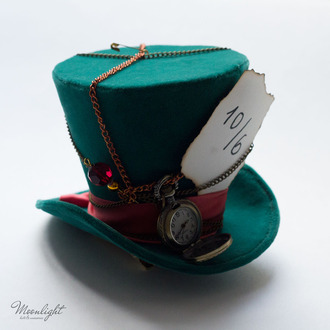 ALICE
………, ………
………, ………, ………
………, ………, ………, ………
………
HOMETASK

WRITE A STORY ABOUT ALICE’S DAY AND DRAW A PICTURE
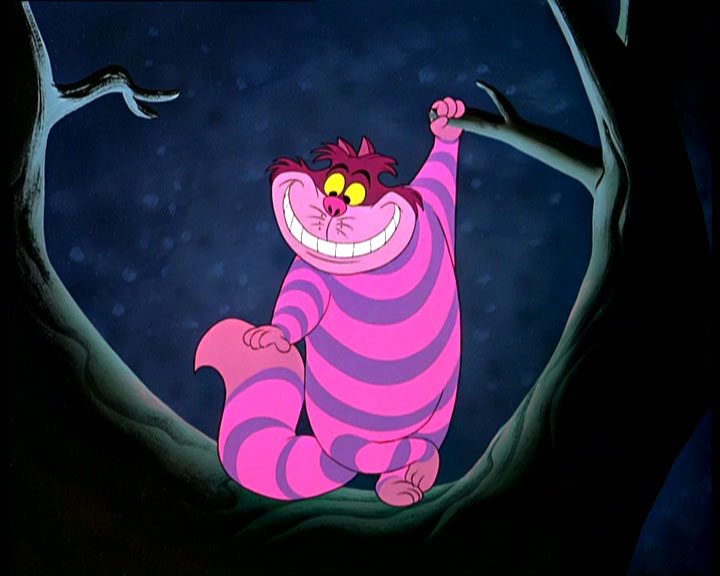